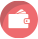 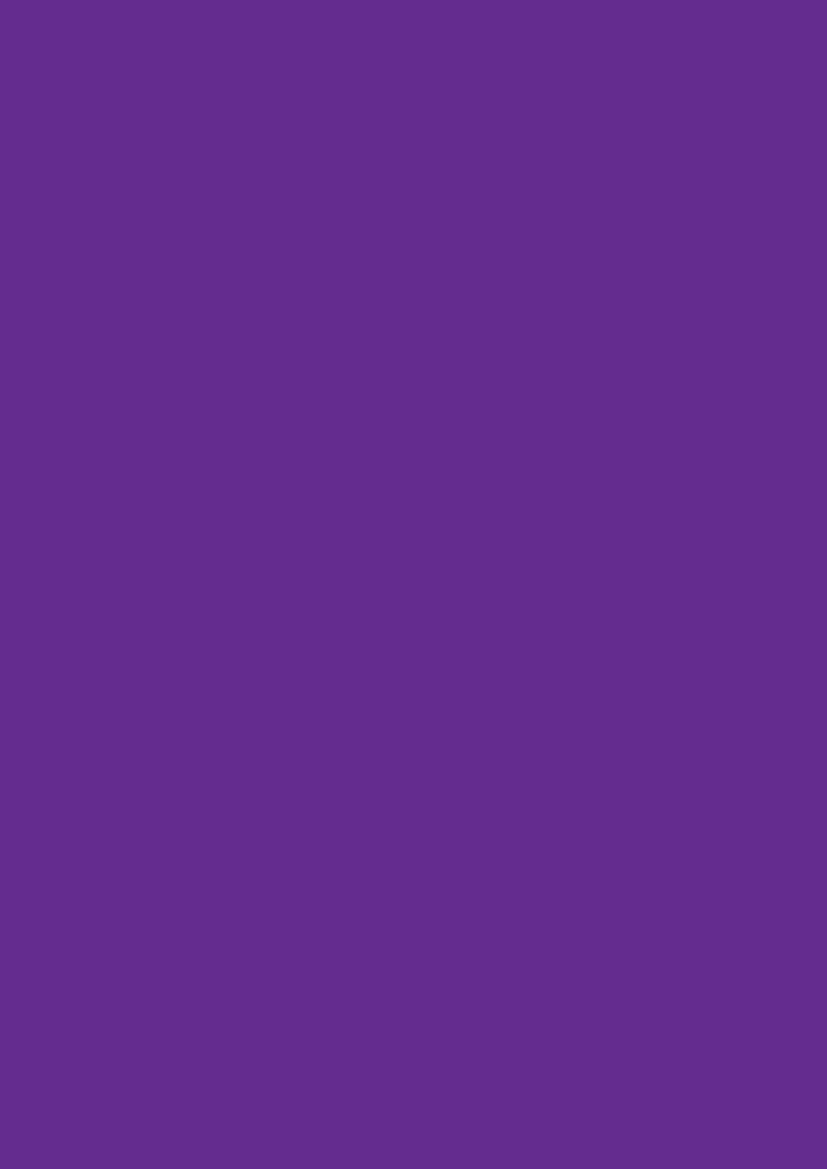 ฉบับที่ 18 เดือนมกราคม 2567
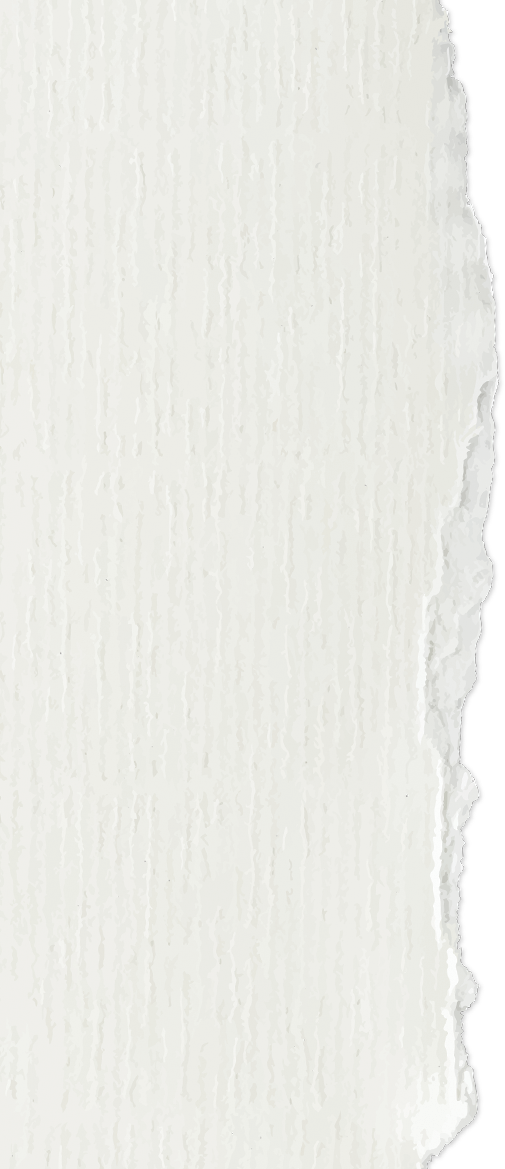 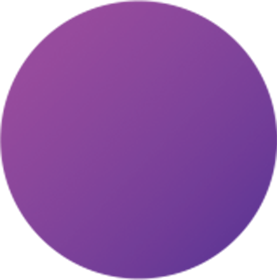 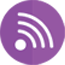 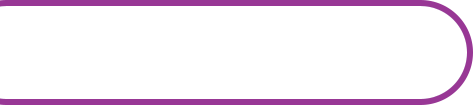 รายงาน
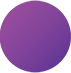 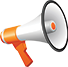 โปรไฟล์
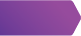 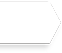 วันจันทร์ ที่ 18 มกราคม 2567
กลุ่มสาระการเรียนรู้ภาษาต่างประเทศ
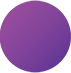 Education
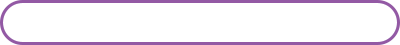 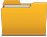 อนุบาล –โรงเรียนเขาวงวิทยา
ประถมศึกษา –โรงเรียนเขาวงวิทยา
มัธยมตอนต้น –โรงเรียนบัวขาว
มัธยมตอนปลาย -โรงเรียนบัวขาว
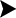 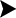 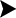 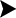 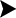 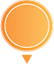 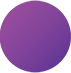 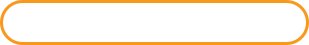 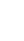 Common
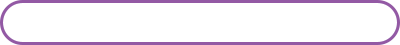 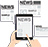 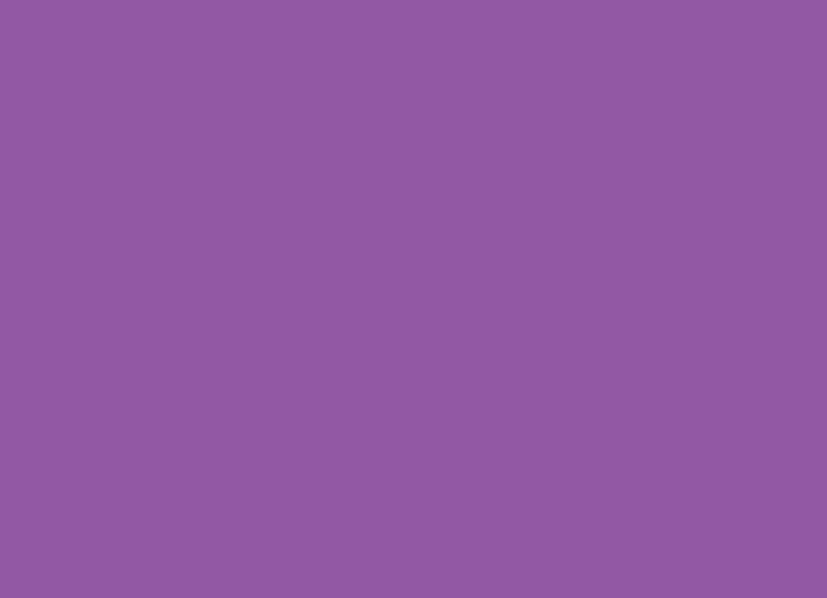 สื่อ-อุปกรณ์ ที่ใช้ในการเรียนการสอน
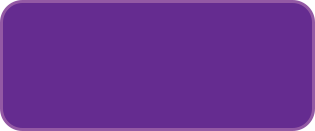 วรพล ญาติปราโมทย์
พีท 15 4 กุมภาพันธ์ 2551
Twitter/pppiiisos
Facebook/pppiisos
Discord/pppiiisos
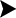 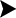 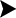 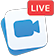 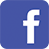 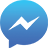 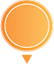 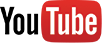 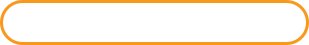 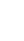 Address
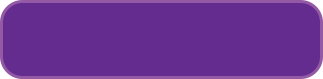 88 หมู่ 6 ต.กุดปลาค้าว อ.เขาวง จ.กาฬสินธ์
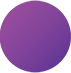 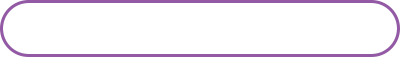 ปัญหา-อุปสรรค-แนวทางแก้ไขในการจัดการเรียน
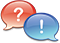 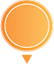 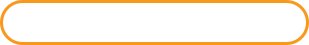 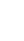 ความเสถียรของความคิด
สิ่งแวดล้อมรอบข้างทำให้ยังขาดสมาธิ
กระตุ้นความสนใจ
Special
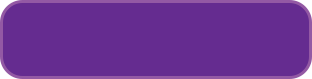 ชอบเขียนโค้ด เล่นเปตอง
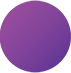 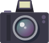 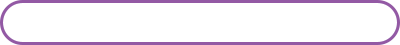 ภาพกิจกรรมการจัดการเรียนการสอน
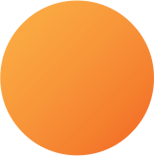 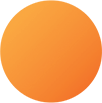 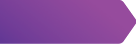 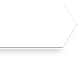